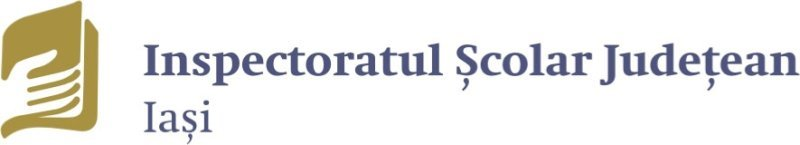 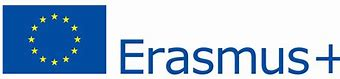 Erasmus + Project “Consorțiu local pentru educație de calitate”2022Preventing and Intervening in (Cyber)Bullying, Valencia - Spania- perioada 3-8 aprilie 2023 -
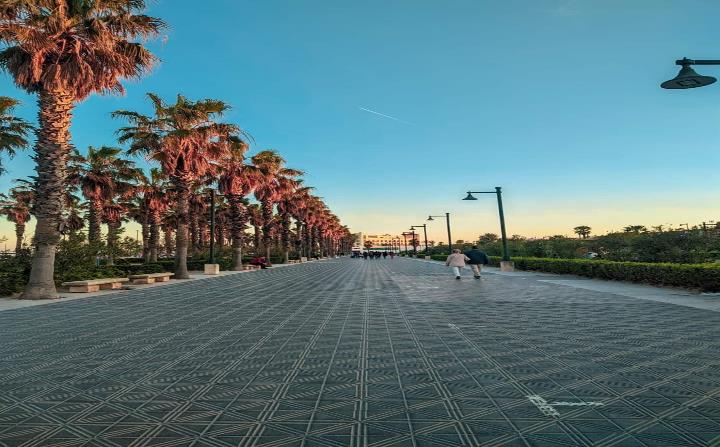 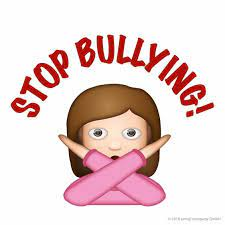 Calendarul activităților
Participanți:
Isj Iasi
Școala Gimnazială Cârjoaia
Școala Gimnazială nr.1 Domnița
Școala  Profesională de Industrie Alimentară Țibana
Școala Gimnazială Scobinți
Școala Gimnazială Poiana-Deleni
Școala Gimnazială Mircești
Școala Gimnazială Scânteia
Școala Gimnazială Crucea
Reprezentanți ai altor școli 
din Roman (România), 
Germania și Italia
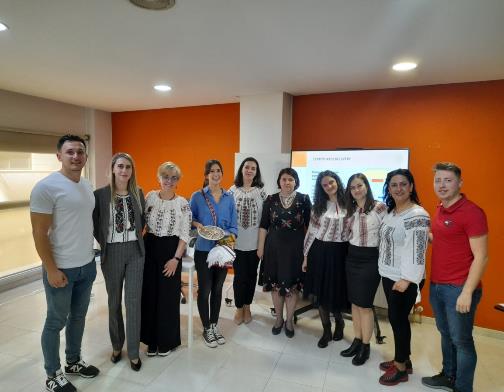 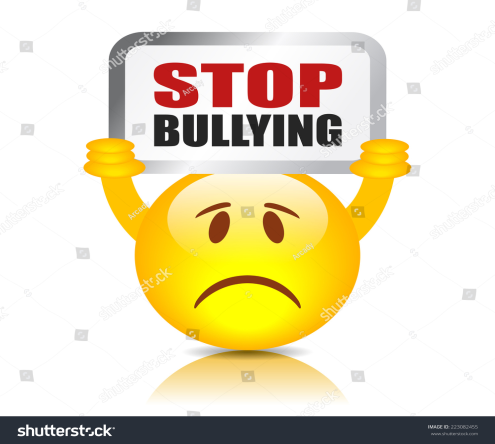 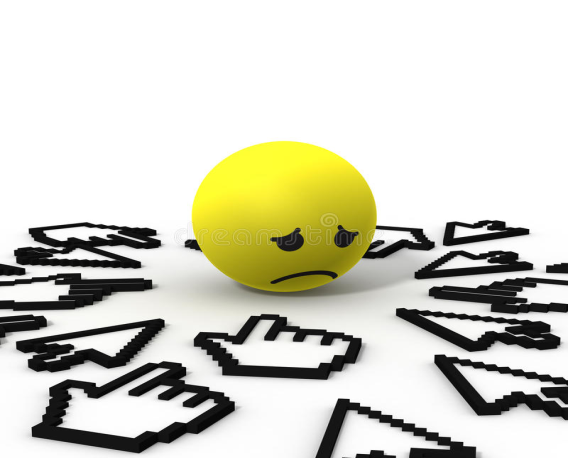 Ziua I

Obiectivele cursului
Creșterea și menținerea gradului de conștientizare cu privire la Bullying și Cyberbullying;
Creșterea interesului și motivației elevilor față de activități cu caracter preventiv;
Dezvoltarea abilităților de comunicare ale elevilor;
Încurajarea elevilor de a înfrunta situații de Bullying și Cyberbullying;
Implicarea părinților în prevenirea acestor situații;
Utilizarea platformelor care susțin acest demers;
Ziua 2 Diferențe între Bullying și Cyberbullying
Bullying vs. Cyberbullying
Bullying & Cyberbullying
Ziua 3Cum prevenim Bullying-ul în școală?
Niciodată să nu spui unui copil care a fost agresat:
Înțeleg...
Nu e mare lucru...
Ignoră...
Spuneți:
Te cred!
Nu este vina ta!
Te voi ajuta să fii în siguranță!
Să lucrăm împreună să găsim o soluție!
Nu meriți să fii tratat astfel!
Să vorbim cu dirigintele/directorul/părinții despre asta.
Efectele ale bullyingului
Cum putem ajuta persoanele implicate în bullying?
Expresii utilizate de profesori pentru agresor:
Sunt preocupat de comportamentul tău față de cel agresat;
Bullying-ul nu este acceptat la noi în școală;
Trebuie să lucrăm împreună să corectăm acest comportament;
Îmi poți spune care este cauza acestui comportament ?
Înțelegi ce impact are comportamentul tău asupra celui agresat?
Ce simte elevul agresat ?
Să lucrăm împreună, să găsim o soluție care să răspundă nevoilor tuturor.
ELEVUL către AGRESOR:
Oprește-te!
Nu îmi place când te comporți așa....
Nu te las sa ma tratezi astfel!
ELEVUL către PROFESOR:
Putem vorbi despre asta?
Am nevoie de ajutorul tău!
Vreau să denunț acest comportament!
Strategii care pot fi eficiente
Observați și înregistrați într-un document comportamentul;
Vorbiți cu agresorul (discuție privată)
Implicați părinții (să știe despre problema copilului lor și consecințele care vor urma)
Expuneți consecințele
Oferiți  sprijin (psiholog )
Educați elevii să raporteze incidentul
Măsuri luate de școală:
Încurajați victimele să își schimbe atitudinea;
Vorbiți cu agresorii;
Legătura cu părinții;
Consecințele pentru agresor (exmatriculare);
Implicați colegii;
Discuții cu psihologul;
Dezbateri cu elevii;
Ziua antibullying.
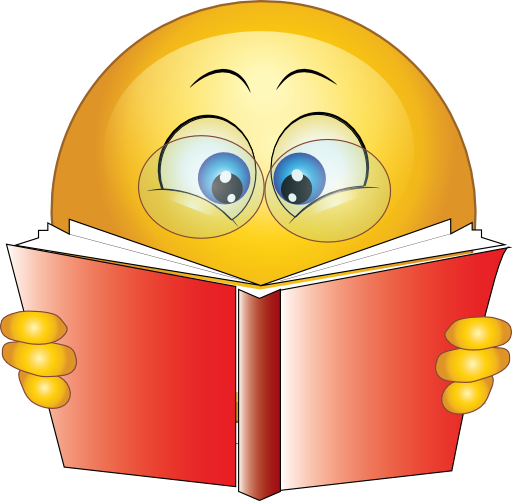 SFATURI   PENTRU   PROFESORI
Nu ignorați;
Nu se rezolva conflictul de la sine, fără intervenția adultului;
Nu încercați imediat să rezolvați conflictul;
Nu forțați alți elevi să spună, public, ce au văzut;
Nu discutați cu elevul implicat în fața celorlalți elevi;
Nu vorbiți cu elevii implicati, deodată, ci separat;
Nu-i faceți pe elevii implicați să își ceară scuze pe loc.
Ziua 4
Noțiuni despre inteligența emoțională și tipurile de inteligență.
Factorii care influenteaza motivația (respectul, umorul, curiozitatea, provocările, diversitatea metodelor)
Crearea unei relații pozitive (o comunicare pozitivă cu elevii, le oferim recunoștință, îi tratăm cu respect, să fim interesați și de viața lor, nu doar de cea școlară, organizarea unor diferite activități - excursii, plimbări- pentru a-i cunoaște mai bine)
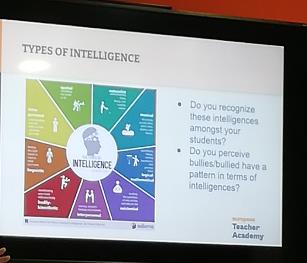 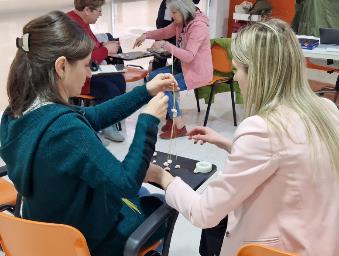 Media ca resursă în prevenirea    Bullying-ului și Cyberbullying-ului
Cyberbullying și seriale tv
13 reason why (Netflix)
Euphoria (HBO)
Weirdos (Magic cube tv)
Campanii de promovare  antibullying
 Ikea
 Campania NZ
Cyberbullying 
pe Tiktok, 
pe Instagram
Ziua 5Activități concrete, bazate pe contextul real din școală
EvaluareDiscuțiiCertificat de participare
Ziua 6 - Activități culturale
Muzeul Benlliure
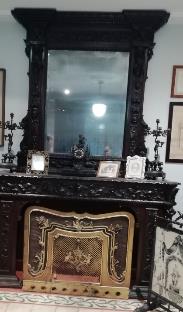 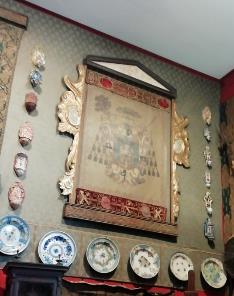 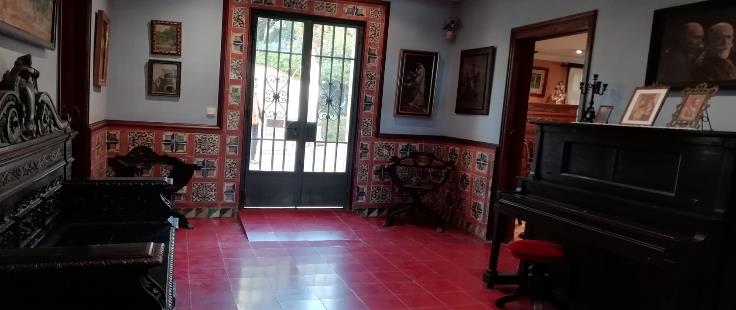 Catedrala Santa Maria
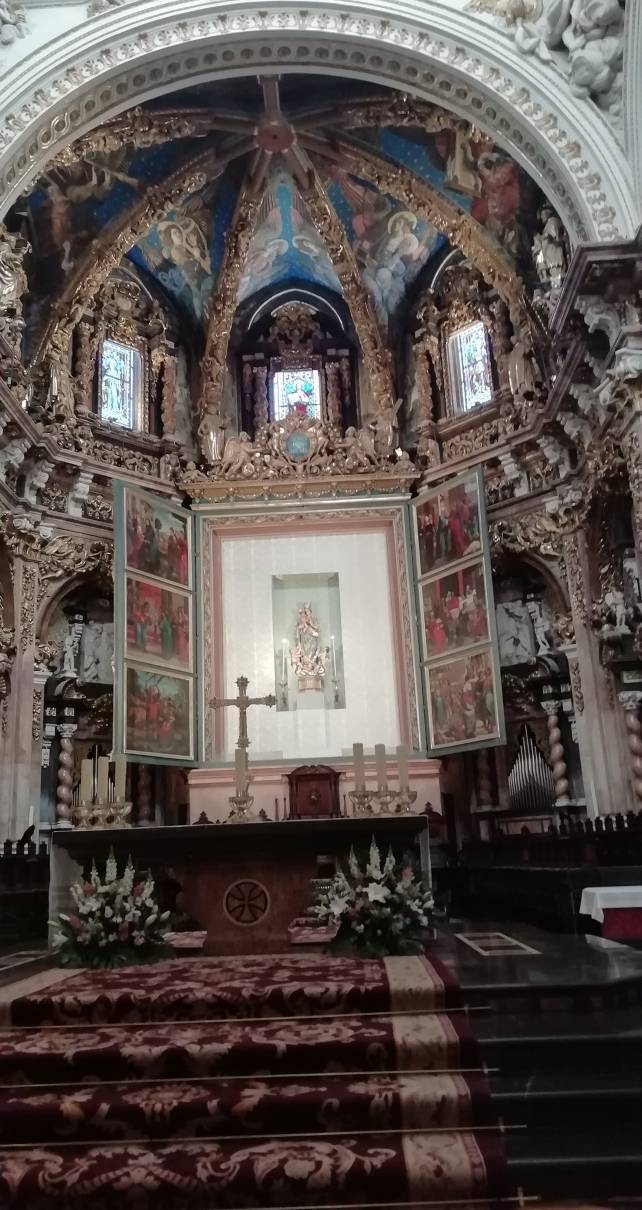 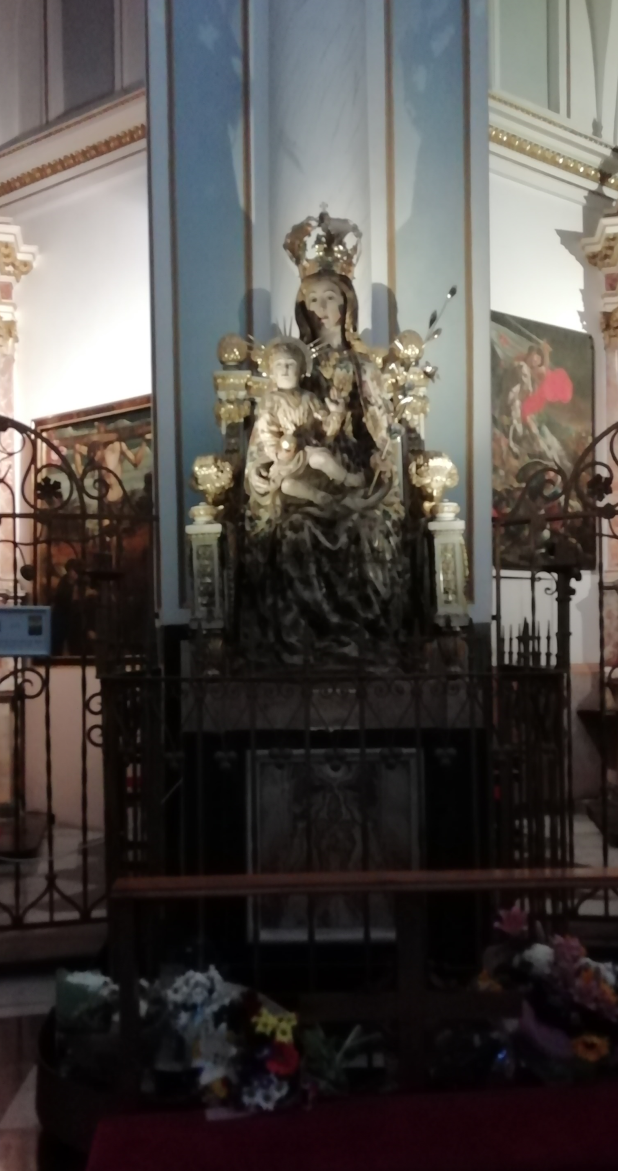 Torres de Serranos
Plaza del Ayuntamiento
Plaza de TorosEstacio del Nord
Oceanografic Valencia
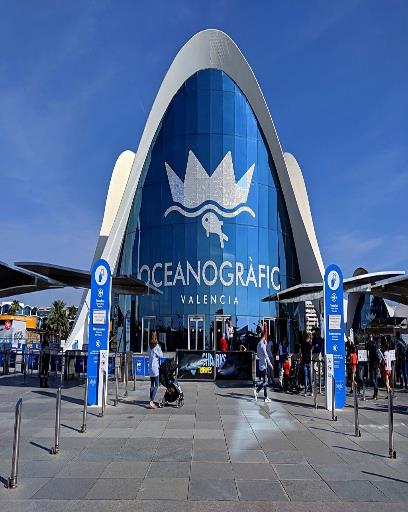 Experiențe Culinare - Paella
Resurse de aplicat la clasa:
StopBullying.gov
Centrul Național de Prevenire a Bullying-ului pacer
http://www.thetrevorproject.org/
http://www.unicef.org/
(158) Bully A Plant: Say No To Bullying – YouTube
(158) Be The Change NZ campaign video 'Be The Hero - help STOP bullying' #upstand video – YouTube
Prevenirea bullying-ului | TikTok
Instagram's Commitment to Bullying Prevention | About Instagram
https://www.youtube.com/watch?v=wyV6OFm2KxQ&ab_channel=WassmuthCenterforHumanRights